Мотивация к учебной деятельности
«Эффективность урока - стимул           к успеху преподавателя и студента»


ГАПОУ  РБ «Политехнический техникум»
Преподаватель  О.В. Клочихина
Мотивация- это  побуждение к действию ради достижения какого-либо результата
Учебная мотивация – это процесс, направленный на выполнение учебной деятельности
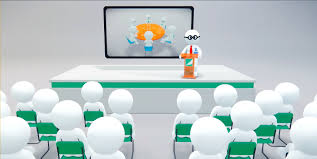 Мотивация — начальный этап урока
Основная цель этапа мотивации  к учебной деятельности - выработка внутренней готовности выполнения требований учебной деятельности.

Для реализации этой цели необходимо:

создать условия для возникновения внутренней потребности включения в деятельность («хочу»);

актуализировать требования к студенту со стороны учебной деятельности («надо»);

 установить тематические рамки учебной деятельности («могу»).
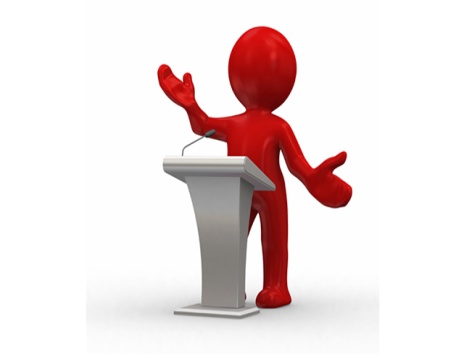 Этап вызывания исходной мотивации
Психологическая установка

 Урок начинается со слов преподавателя: 
  “Добрый день, уважаемые студенты!»

Давайте скажем себе: «Я хочу учиться!»
                            «Я очень хочу учиться!»
                            «Я готов к работе!»
                            «Я работаю!»
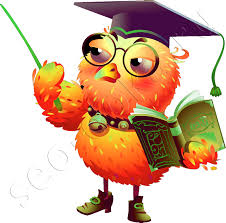 Приёмы создания условий для возникновения внутренней потребности включения в деятельность («хочу»)
•         интеллектуальный марафон;
•         привлекательная цель;
•         прогнозирование;
•         отсроченная отгадка;

•        проблемная ситуация;

         рифмованное начало уроков;

         эпиграф к уроку.
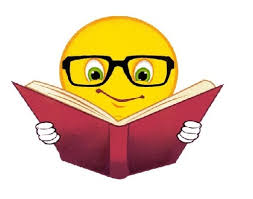 Тема урока: Себестоимостьпродукции
" Люди становятся богаче не только путем прибавления к тому, 
что у них есть, но и путем……….. " 
(сокращения расходов)

               Аристотель
Древнегреческий ученый,
мыслитель
Тема урока: Маркетинг в деятельности предприятия
"Сбыт - это верхушка маркетингового айсберга..." 
Филип Котлер
Профессор международного маркетинга

"Можно иметь прекрасную идею, сделать замечательное изобретение. Но тем не менее упустить возможности. А когда вы произвели качественный продукт, необходима изобретательность его сбыта" 
Акло Морита
 Предприниматель, президент фирмы "Сони"
Тема урока: Основные и оборотные фонды предприятия
"Великой нацией нас делает
 не наше богатство, 
а то, как мы его используем".


Теодор Рузвельт, 
Американский президент
Тема урока: Промышленно-производственный персонал предприятия. Заработная плата.
"Встарь богатейшими странами были те,
 природа которых была наиболее обильна; ныне богатейшие страны - те, в которых человек наиболее деятелен".
Английский философ Г. Бокль

"Заработная плата- мерило уважения с которым общество
относится к данной профессии" 
Джонни Тиллмон
 американская активистка  движения 
за социальные права
Тема урока: Производительность труда
«Комплимент повышает производительность
 труда женщины вдвое»
 
Франсуаза Саган
    французская писательница
Тема урока: Предпринимательская деятельность
«Успех нашего бизнеса тесно связан с дарованием и преданностью наших работников.»  
М.Е.Салтыков-Щедрин

«Прибыль течет туда, где есть мозги…»

«Не было бы риска – не было бы и прогресса» 
 В.В.Вересаев
 русский писатель

«Говорите обо мне все, что угодно.Только говорите!»
Тема урока: Прибыль и рентабельность.

"Выше прибыли только честь!»

Тема урока: Реклама. Виды рекламы.

«Реклама-это тонкое искусство убеждать покупателя , что он всю жизнь мечтал о вещи, которую видит впервые в жизни»
Тема урока: Инфляция

"Инфляция- это гидроголовый  монстр, у которого вырастают две новые головы каждый раз, когда ему отрубают одну."
 
Президент США Р.Никсон.
Тема урока: Инфляция

"Слишком много денег охотятся за слишком малым количеством товаров"

"Мы хотим ходить в магазины 
с деньгами в карманах и 
возвращаться с провизией в корзинах,
 а  мы идем с деньгами в корзинах и возвращаемся с провизией в карманах" 
 NN
Тема урока: Деньги. Происхождение и сущность денег.
«Денежки без ног, а весь свет обойдут»
      Так говаривал русский народ. Смысл глубокий в этой пословице. В ней суть внешней торговли.

« Даже любовь не свела с ума стольких людей сколько мудрствование о сущности денег»
Проектная деятельность студентов

       «Все проекты зело исправны быть должны, дабы казну зряшно не разорять и отечеству ущерба не чинить. Кто станет абы как
 ляпать, того чина лишу и кнутом 
велю драть.»

Петр I Российский император
Тема урока: Налоговая деятельность
"Ты можешь и не заметить, что у тебя все идет хорошо. Но налоговая служба напомнит" .
 Лоренс Питер

      "Незнание экономических законов не освобождает от ответственности" .
Цыпин Савелий
"Настоящий урок начинается не со звонка, а задолго до него". 

                                               С.И.Гессен
                        русский философ, педагог
Благодарю всех! Творческих успехов вам!